Тест: Проверь себя по разделу «СТРАНА ФАНТАЗИЯ»
Кальницкая Л.А.
МОУ «СОШ №1» г. Валуйки Белгородской обл.
1. Кто автор повести «Приключения Электроника»?
Е.С. Велтистов
Г.Х. Андерсен
С.Е. Велтистов
Кир Булычев
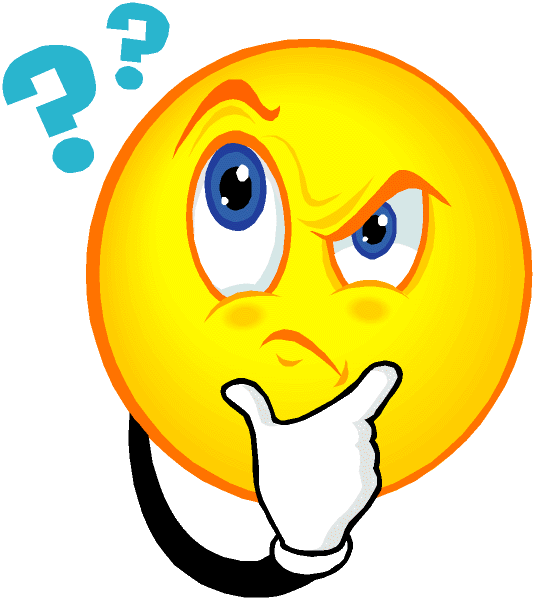 2. Определи жанр произведения «Путешествие Алисы»
сказка
повесть
сказочная повесть
фантастическая повесть
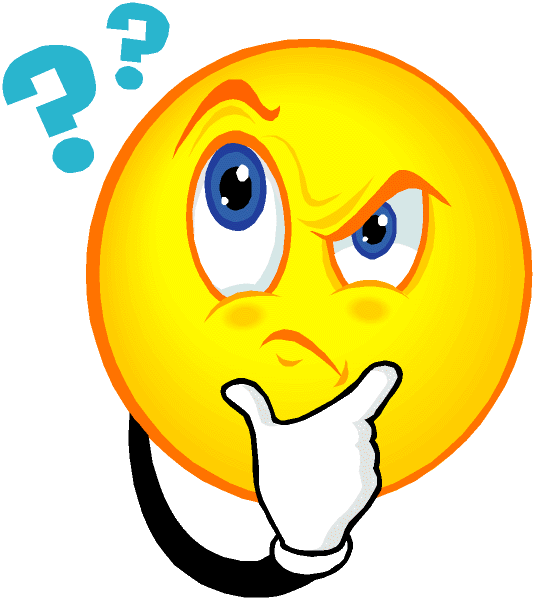 3. Найди значение слова «контрабас»
человек, который занимается контрабандой
струнный смычковый музыкальный инструмент
голос противоположный басу
договор, соглашение
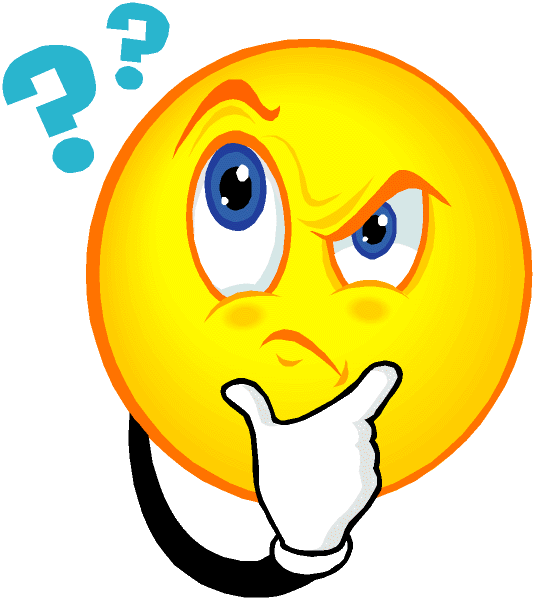 4. Найди героев одного произведения
Зелёный
кустики
профессор
Алиса
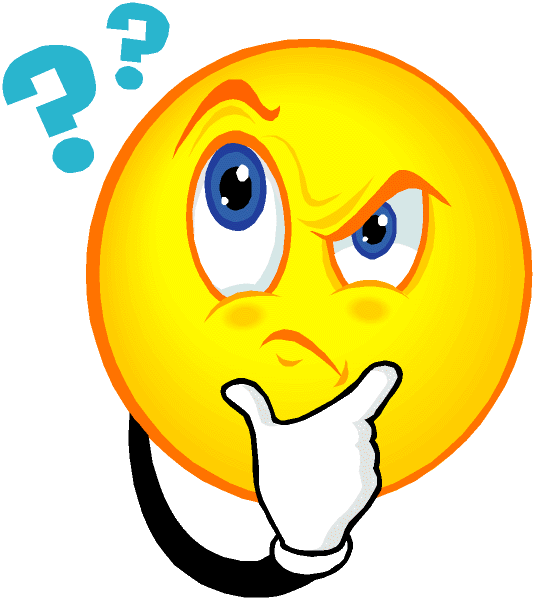 5. Найди причину нападения кустиков
Они злые и агрессивные.
Их забыли полить.
Они хотели есть.
Надвигалась песчаная буря.
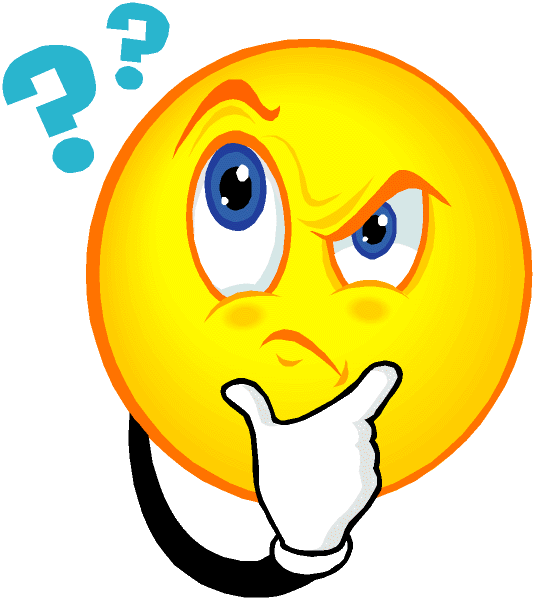 6. С помощью чего Алиса успокоила кустики?
швабры
шланга
лейки
душа
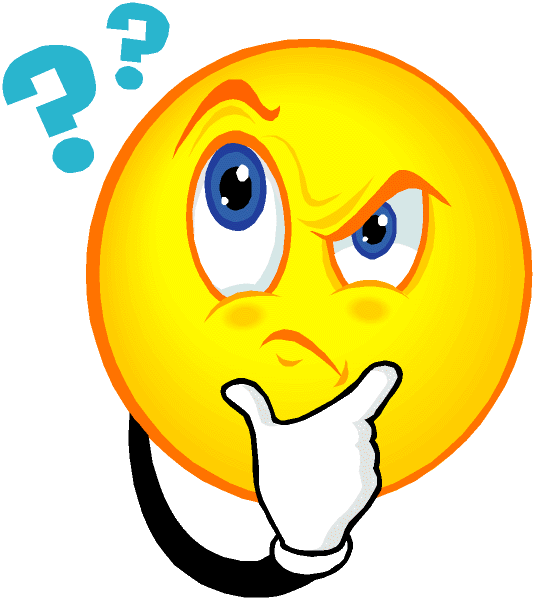 7. Вставь пропущенные слова в отрывок. Сбегая по …, профессор заметил удивлённое лицо директора и … помахал ему рукой. Сейчас было не до … .
дорожке, дружески, улыбок
лестнице, успокаивающе, объяснений
лестнице, доброжелательно, объяснений
дорожке, успокаивающе, приветствий
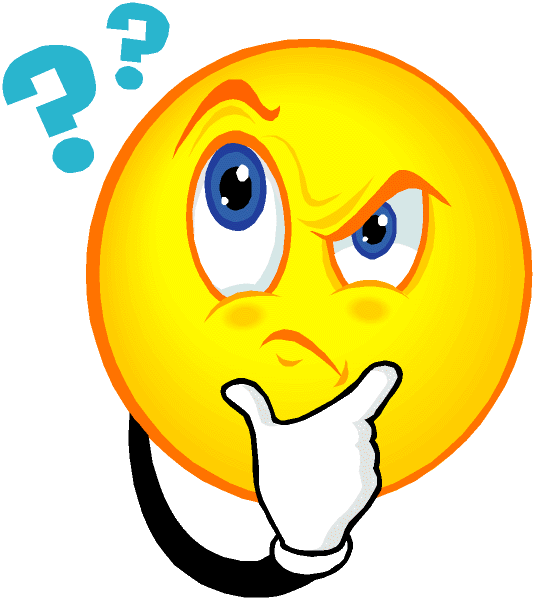 8. Настоящее имя К. Булычева
Е.С. Велтистов
И.В. Можейко
С.Е. Велтистов
В.И. Можейко
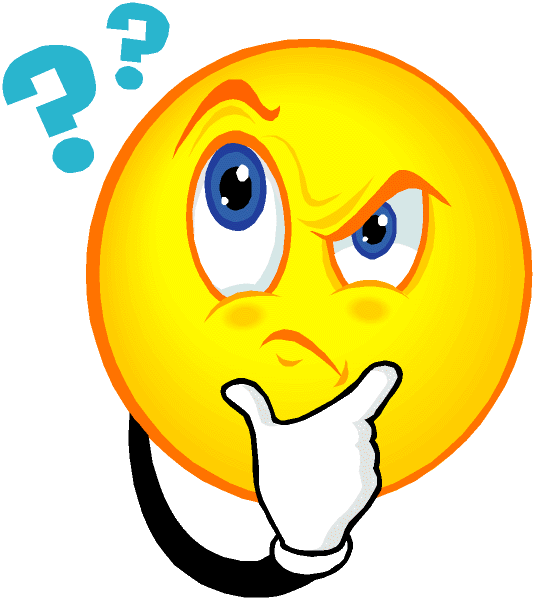 ПОДУМАЙ !
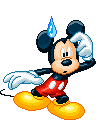 1
2
3
4
5
6
7
8
Шаблон Pedsovet.su
МОЛОДЕЦ!
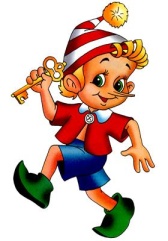 1
2
3
4
5
6
7
8